ВЕЛИКО ПОЧЕТНО СЛОВО ЗА ГЕОГРАФСКА ИМЕНА
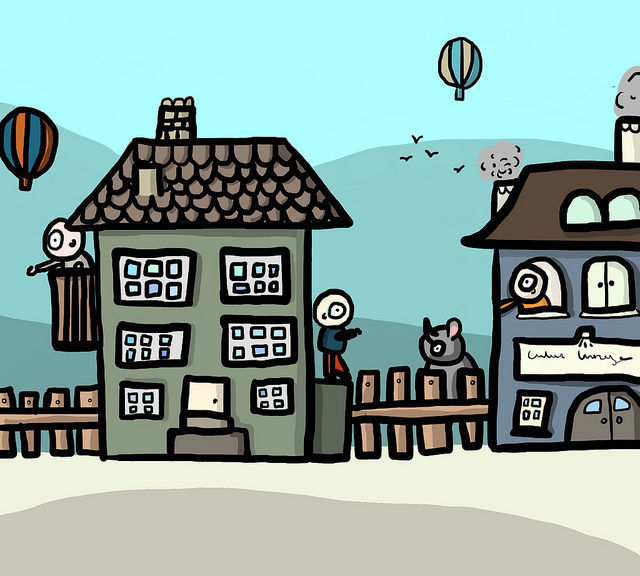 У првом разреду смо учили да се једночлана  географска имена пишу великим почетним словом. Имена држава: Србија, Македонија, Бугарска...Имена градова: Београд, Ниш, Пирот...Имена села: Хум, Рујник, Церје...Имена планина: Копаоник, Златибор, Јастребац...Имена река: Нишава, Дунав, Сава...Имена језера: Облачина, Палић...
Ако у називу државе или насељеног места има више од једне речи, свака се пише великиm словом.
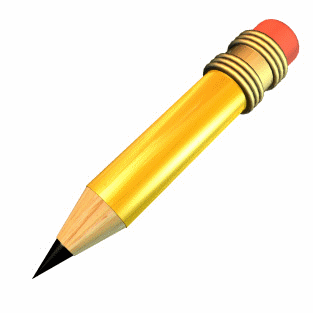 Вишечлана географска имена: 
Државе: Црна Гора, Велика Британија...
Градови: Нови Сад, Смедеревска Паланка...
Села: Ново Село, Доњи Комрен... 



      
       Маја је становница Смедеревске Паланке.Њена бака живи у Бачком Петровом Селу.Заједно ће летовати код пријатеља у Сједињеним Америчким Државама.
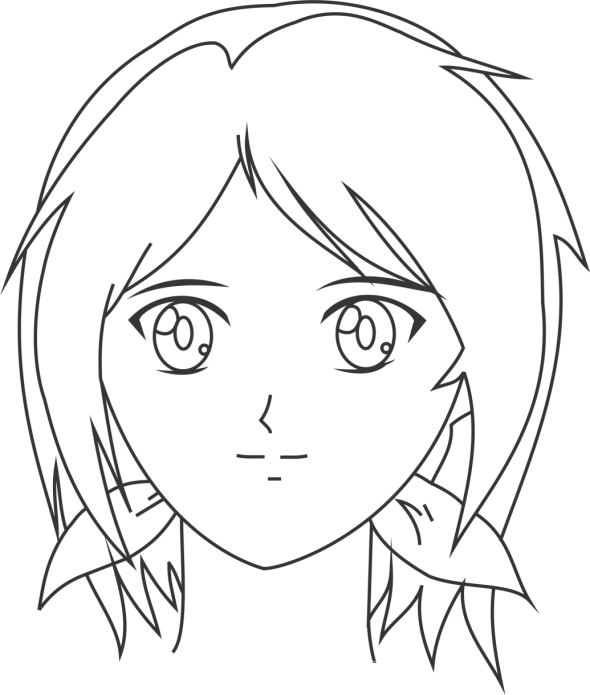 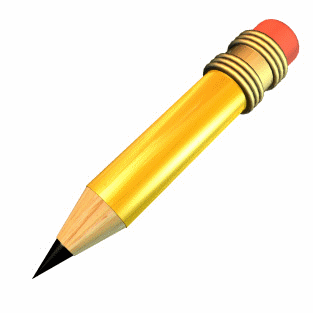 Великиm почетним словом пише се прва реч у називу планина, река, језера или мора.
Планине: Стара планина, Сува планина ...
Реке: Пуста река...
Језера: Бованско језеро, Ђердапско језеро...
Мора: Јадранско море, Црно море...
Реке често имају своја властита имена која пишемо великим словом.
Велика Морава, Јужна Морава, Црни Тимок...
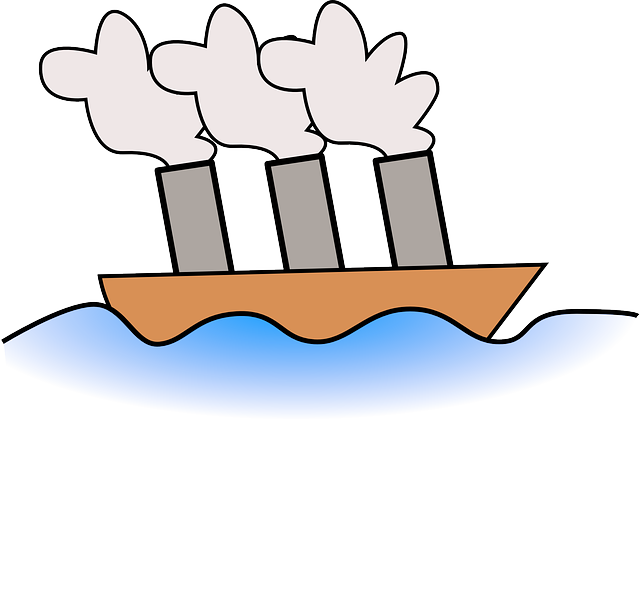 влада живи у београду у насељу беле воде.често посећује деку који живи у белој паланци.
     та мала варошица је смештена између сврљишких планина и суве планине. кроз њу протиче река
   нишава. у близини је нишка бања.
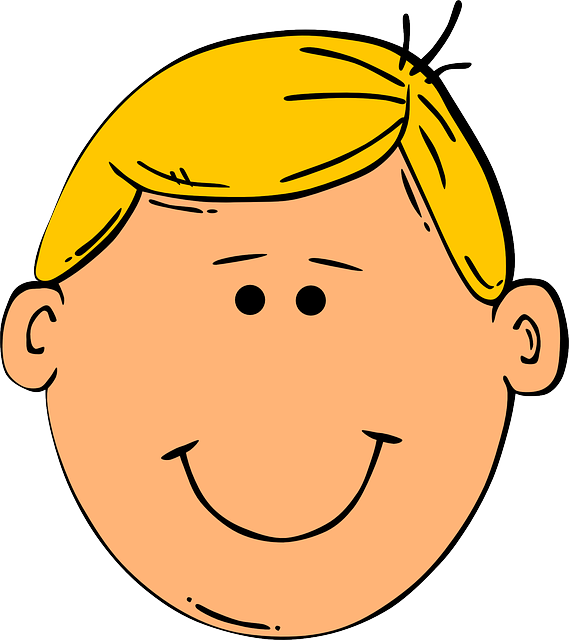